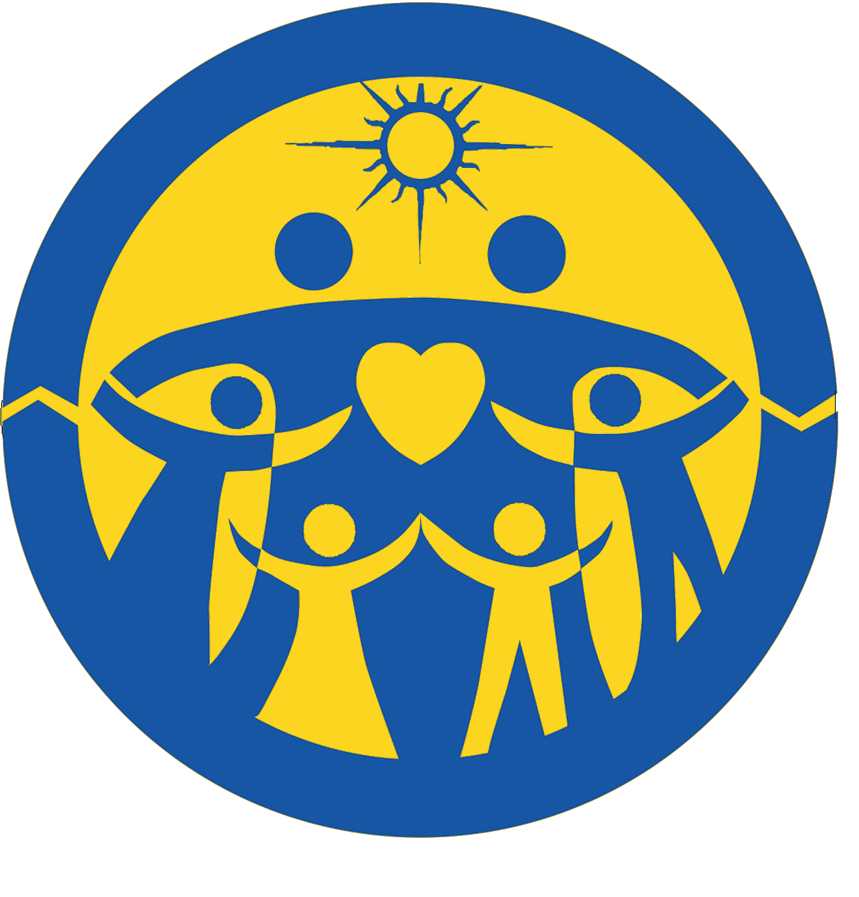 Family Federation for
World Peace and Unification
presents
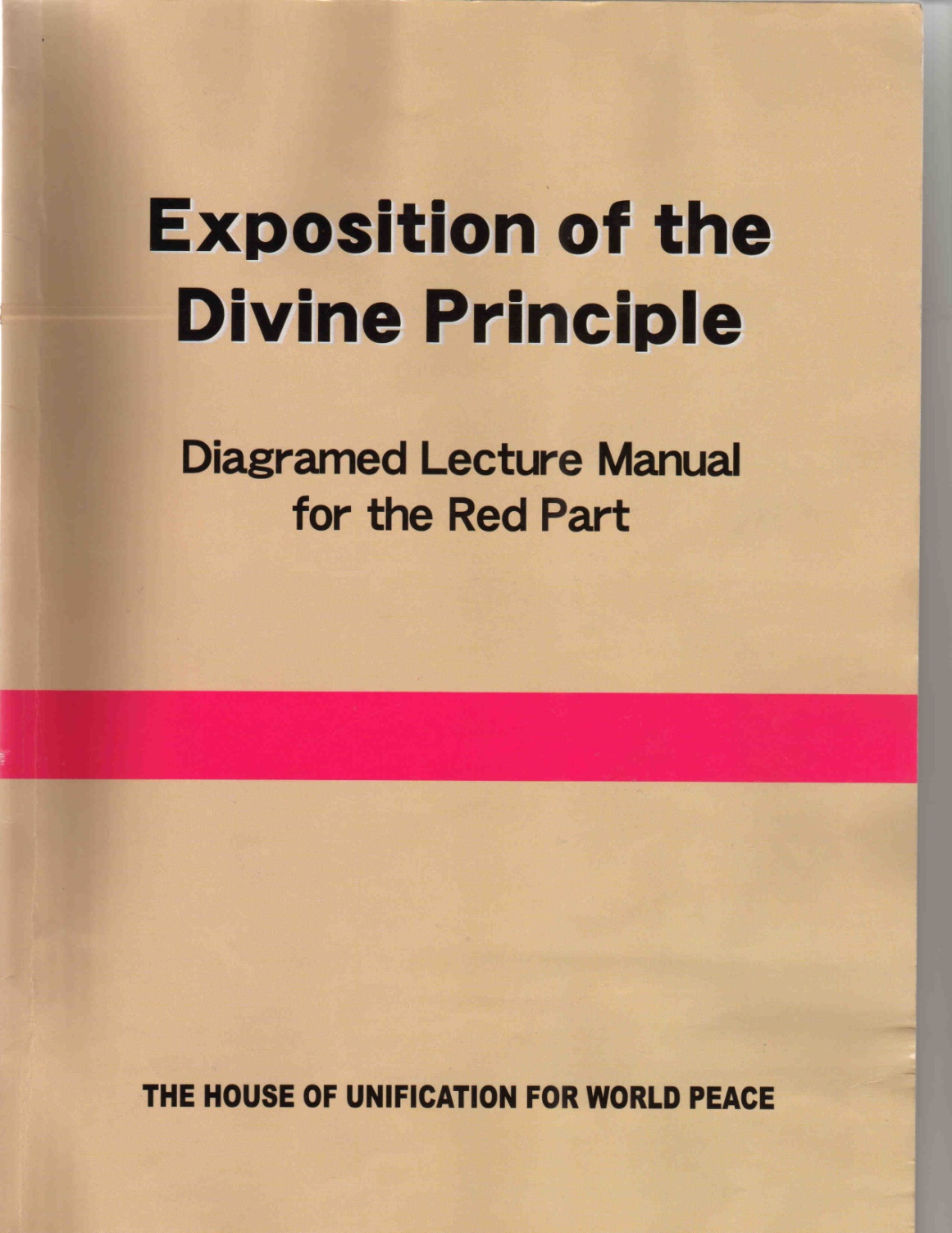 A Slide Show Presentation
of the Divine Principle
- Red Part -
Introduction
(1)
Human striving
Everyone is struggling to attain happiness and avoid misfortune (p. 1).


People feel joy when their desires are fulfilled.
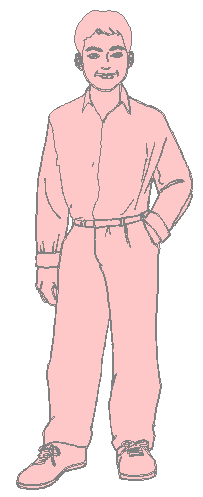 Happiness
Misfortune
(2)
Human contradiction and the fall
Original
Mind
Evil
Mind
Happi-
ness
Good-
ness
Wicked-
ness
Mis-
fortune

Within the self-same individual are two opposing inclinations:  the original mind that desires goodness and the evil mind that desires wickedness (p. 2).
(2)
Human contradiction and the fall
Original
Mind
Evil
Mind
Happi-
ness
Good-
ness
Wicked-
ness
Mis-
fortune

They are engaged in a fierce battle, striving to accomplish two conflicting purposes. Any being possessing such a contradiction within itself is doomed to perish.
contradiction
(2)
Human contradiction and the fall
Original
Mind
Evil
Mind
Happi-
ness
Good-
ness
Wicked-
ness
Mis-
fortune

Christianity sees this state of destruction as the result of the human Fall.
contradiction
...…
the Fall
state of destruction
(3)
Human Ignorance
Intellect
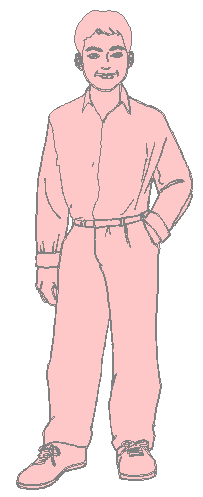 
Considered from the viewpoint of the intellect, the human Fall represents humanity’s descent into ignorance.
Ignor-
ance
(3)
Human Ignorance
Internal
:
External
Intellect
:

People are composed of two aspects:  internal and external, or mind and body; likewise, the intellect consists of two aspects:  internal and external.
mind
Intellect
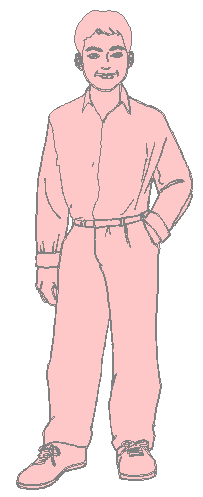 Ignor-
ance
body
(3)
Human Ignorance
Internal
Internal
Ignorance
:
External
Intellect
External
Ignorance
:
In the same way, there are two types of ignorance:
Internal ignorance and external ignorance.

mind
Intellect
}
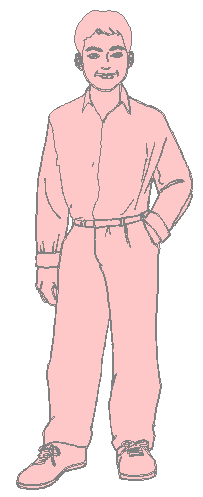 Ignor-
ance
body
(4)
Human search for truth
Internal
Ignorance
External
Ignorance
Humanity through religion has followed the path of searching for internal truth.

Search for
internal truth
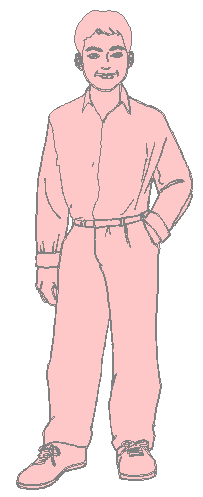 Religion
(4)
Human search for truth
and through science has followed the path of seeking external truth (p. 3).

Internal
Ignorance
Search for
internal truth
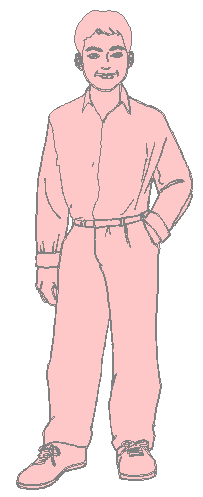 Religion
Science
External
Ignorance
Search for
external truth
(4)
Human search for truth
They have seemed in the course of their development to take positions that were contradictory and irreconcilable.

Internal
Ignorance
Search for
internal truth
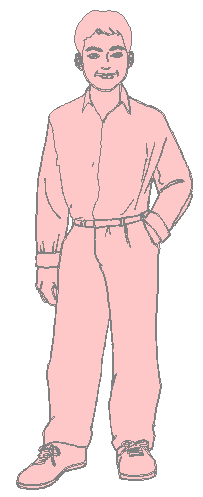 Religion
Science
External
Ignorance
Search for
external truth
(5)
Need for the new truth
Internal
Knowledge
External
Knowledge

For humankind to completely overcome the two aspects of ignorance and fully realize the goodness which the original mind desires, at some point in history there must emerge a new truth which can reconcile religion and science and resolve their problems in an integrated undertaking (p. 6).
Internal
Ignorance
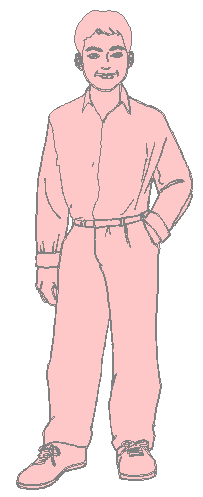 Religion
Religion
Realize
Good-
ness
New Truth
Science
Science
External
Ignorance
(6)
Mission of the new truth
New Truth should bring humanity into a new world (p. 7-8).

Humanity
New World
New Truth
(6)
Mission of the new truth
New Truth should be able to embrace all historical religions, ideologies, and philosophies and bring complete unity among them.

Humanity
New World
Religions
Ideologies
Philosophies
Unity
New Truth
(6)
Mission of the new truth
New Truth should guide fallen people to return to their original state.

Humanity
New World
Religions
Ideologies
Philosophies
Unity
Fallen
people
Original
State
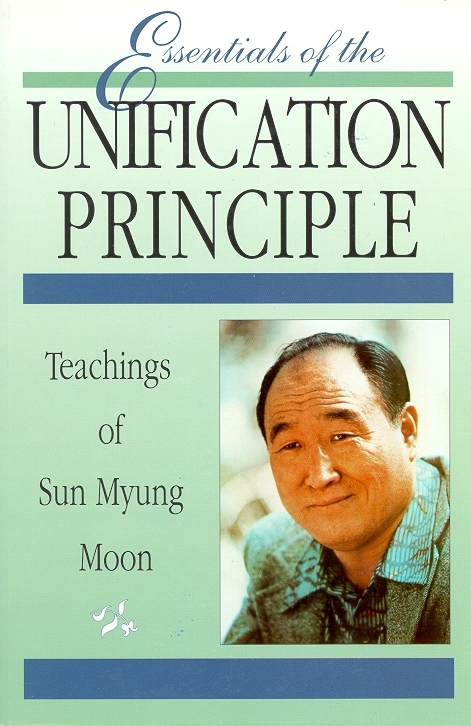 
God has sent one person to this earth to resolve the fundamental problems of human life and the universe. His name is Rev. Sun Myung Moon (p. 12).
Reverend
Sun Myung 
Moon
For more information visit our website
http://www.unificationstudy.com